Health, Safety, and Accessibility Committee 
2017 Bond-HSA Update
February 15, 2018
1
2017 Bond Health & Safety Categories:
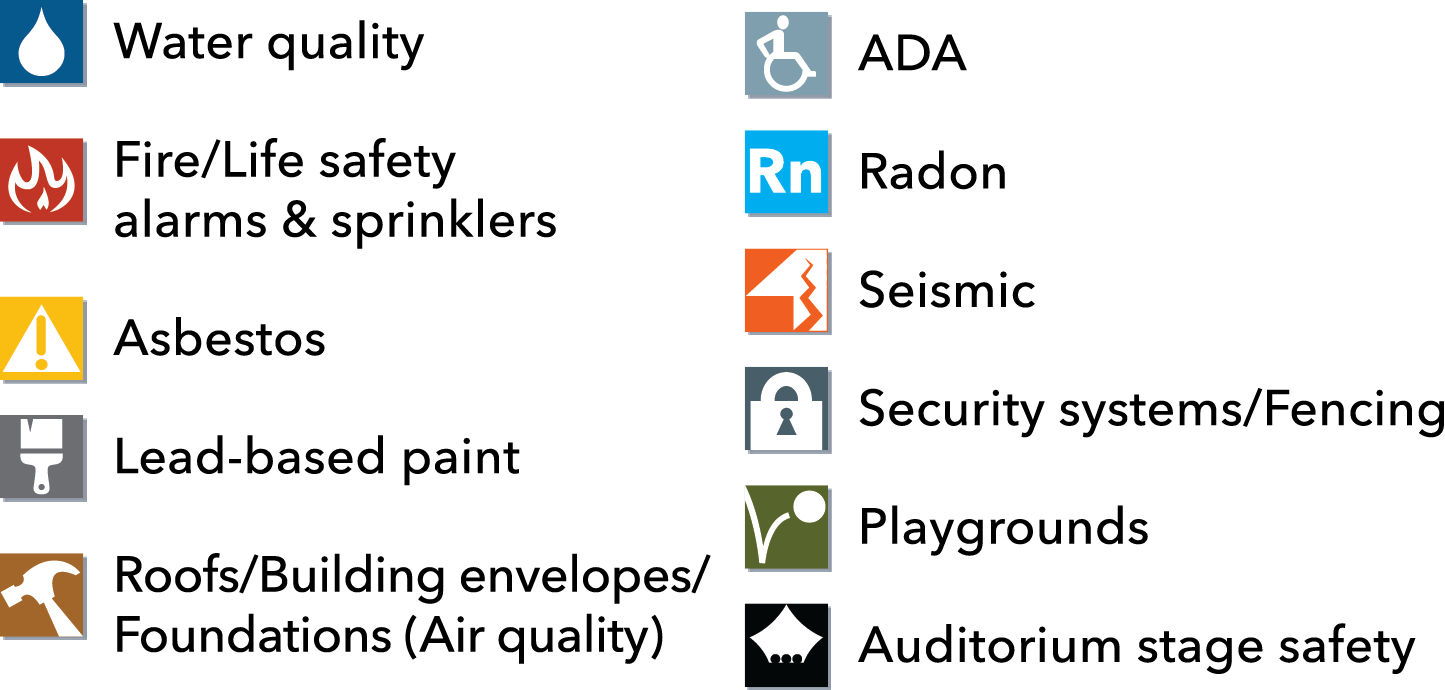 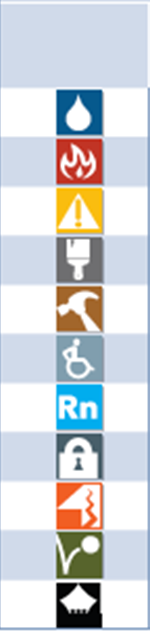 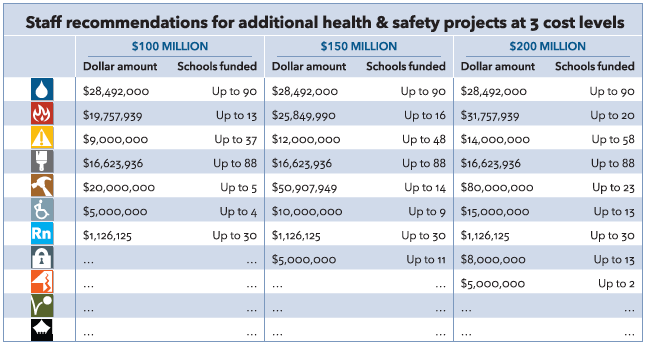 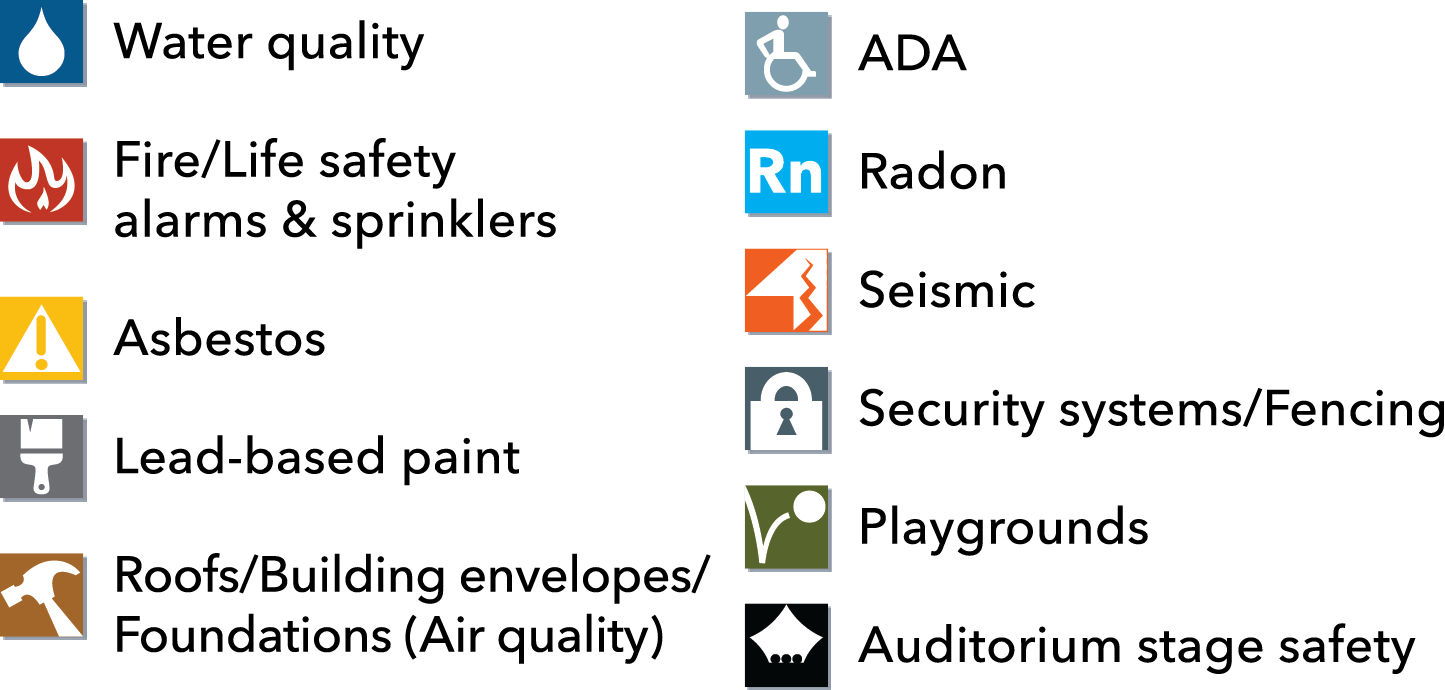 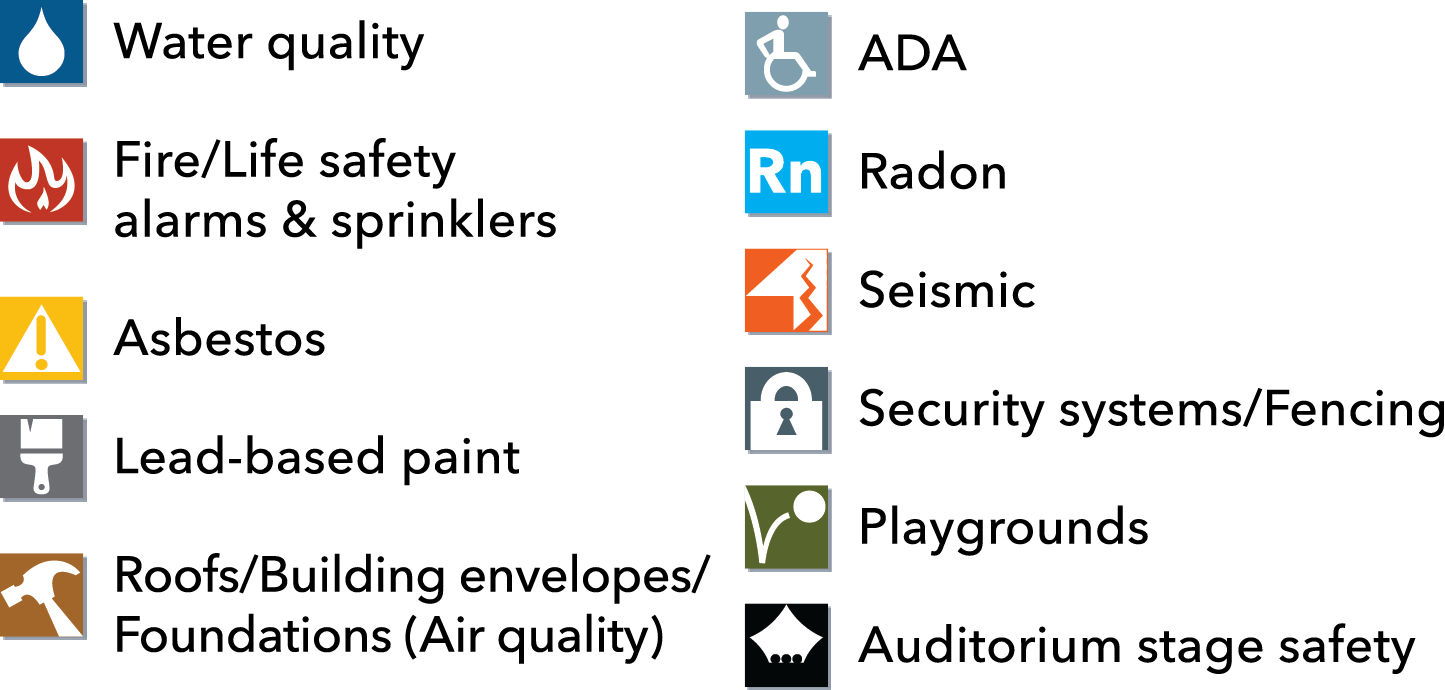 Drinking Water Key Milestones:
Complete:
September, 2017 – Kick-off of Pilot Project Fixture Replacement at Astor
December, 2017 – Pilot Project Fixture Replacement Completed
All 15 schools returned to service*
December, 2017 – Group 2 awarded
January, 2018 – Group 3 awarded 
February, 2018 – Group 4 bids opened; award pending
February 14, 2018 – Group 5 Bid Documents released to the four participating contractors
Bids scheduled to be opened on March 1, 2018

* 1 fixture at each of two schools remain under review and out of service and 1 kitchen fixture at another school remains in use under  the pre-existing flush protocol
3
[Speaker Notes: Just the key dates, all on one slide.  Consider breaking into two, highlighting what is complete with the table on the next slide.]
Drinking Water Key Milestones:

Look Ahead:

February, 2018 -  Group 3 initial fixture replacement completion expected 
February 21 & 22, 2018 – Group 4 Mandatory “Pre-Bid” Site Visits
March, 2018 – Group 4 contracts awarded; fixture replacement completion expected in Spring, 2018
March, 2018 – Group 5 contracts awarded; fixture replacement completion expected in Spring/ Summer, 2018
April, 2018 – Group 6 contracts awarded; fixture replacement completion expected in Summer, 2018
4
[Speaker Notes: Just the key dates, all on one slide.  May consider combining with the “Completed” Milestones, but that might make the table out of place.]
5
6
Pilot Project Lessons Learned
Head Start programs require in classroom water for meals
K-2 have concerns about students needing to leave the classroom to access a hallway fountain
Communication, particularly with the school Principals, is critical
The Pilot Project Group 1 Principals have been extremely patient and helpful.  Thank you Principals!
Building a partnership that begins with a handshake helps
Signing is needed to inform the users which fixtures may, or may not be used for drinking
7
Pilot Project Lessons Learned – Actions Taken
A communication plan has been implemented
Signs have been installed at 12 of the 15 Pilot Schools, with remaining 3 scheduled for completion this week
Rooms
Fixtures
11 of 15 Principals in Group 2 have been visited, the rest will be prior to Fixture Replacement
Every Principal in the remaining Groups will be involved early
8
Fixture Replacement Comprehensive ListGroup 1 (Pilot Program)
“Pilot Project” 
Fixture Replacement Complete
9
[Speaker Notes: Another way to show what has been completed]
Fixture Replacement Group 2
Fixture Replacement Group 3
Fixture Replacement Completion Expected Winter, 2018 (In Progress!)
Fixture Replacement Completion Expected Winter, 2018  (In Progress!)
10
[Speaker Notes: Another way to show the forecast by group.  Clearly, the note does not need to be blue or diagonally across the sheet…]
Fixture Replacement Group 4
Fixture ReplacementGroup 5
Bids opened on Feb 8!  
Fixture Replacement Completion Expected Spring, 2018
Bid Walks planned for Feb 21 & 22!
Fixture Replacement Completion Expected Spring/ Summer 2018
11
Fixture ReplacementGroup 6
Fixture ReplacementGroup 7 
(Administration Buildings / Vacant)
To be considered after all the students have been served.
Fixture Replacement Completion Expected Summer, 2018
12
13
CH2M Hill Lead Mitigation Contract
Reviewing contract and amendments
Status of each task 
Deliverables remaining
Reviewing billing and budget
Elevated lead decision making
Seamless transition from Bond to Maintenance Department
14
Water Quality – Fixture Replacement:
Senate Bill 1062 Stakeholder Advisory Group is working with the Oregon Department of Education and the Oregon Health Authority as they develop OARs by 1/1/2019
Initial indications are leaning towards a rule requiring water testing for lead every 6-year years
Meetings to date on 11/2/17 and 1/29/18
15
[Speaker Notes: Senate Bill 1062 = Healthy and Safe Schools Act
OARs = Oregon Administrative Rules
PPS Directors of Risk Management and Government Relations are participating in the Senate Bill 1062 Stakeholder Advisory group]
Fire Alarm Systems:
2016 Inter-Governmental Agreement (IGA) between PPS and City of Portland Fire and Rescue  
Agreement: this document defines the process and schedule for PPS to upgrade fire alarm systems in accordance with fire code requirements
Ongoing Work: PPS has ongoing work at multiple sites that are upgrading fire control panels and fire detection/annunciation devices based on this IGA’s requirements
Groups and Phasing: the District is broken into 2 groups to ensure that the oldest fire systems are addressed first; fire alarm system upgrades are broken into two phases for the purpose of scheduling the necessary permitting and construction work
Bond Resources: PPS is in discussions with City of Portland about options for combining the performance of work by PPS fire alarm staff with outside contractors to take advantage of bond resources in the most effective way possible
16
Fire Sprinkler Systems:
Fire Sprinkler System Upgrades
Prioritization Criteria:
Sprinkler Coverage: buildings with less fire sprinkler coverage, increasing the potential spread of fire and smoke, are prioritized
Type of Construction: buildings constructed primarily of wood, increasing the potential spread of fire and smoke, are prioritized
Occupants: buildings with K-2 classrooms, limiting the ability to safely exit building during a fire due to the age of occupants, are prioritized
Exiting: buildings with multiple stories, limiting the ability to safely exit building during a fire due to distance to nearest building exit, are prioritized
Ranking of Schools:
Ranking: each of the 4 criteria is assigned a score of 0 to 1 based on the associated risk, with each school ranked a total of 0 to 4, with the greatest ranking receiving the highest prioritization for fire sprinkler system upgrades
17
Fire Alarm Systems, Groups and Phasing:
18
Fire Sprinkler Systems:
Starting Fall, 2017
Prioritization: prioritization of the schools with the highest ranking, between 3 and 4, on a scale of 0 to 4

Applegate												
Astor
Atkinson
Bridger
Bridlemile
Capitol Hill
Chief Joseph
Clarendon
Creston
Harrison Park
Hayhurst
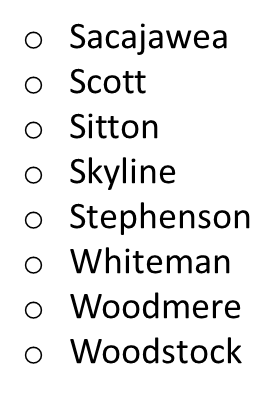 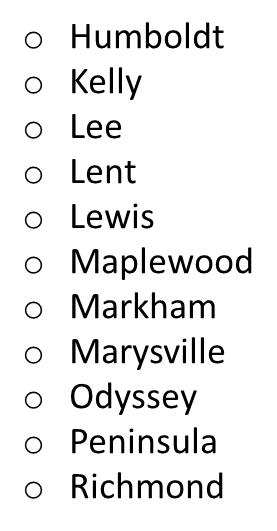 Packaging of Work: fire sprinkler upgrade work can be packaged with other H & S projects at specific school sites to limit impact of overall bond-related construction activities
19
Asbestos Abatement:
Asbestos is a mineral fiber that occurs in rock and soil
2,412 recorded applications in PPS

6 local abatement firms contracted

Proof of clearance during each abatement by an independent 3rd party

Asbestos abatement can occur all year long but does require empty building and/or off-hours with containment area
20
Asbestos Abatement:
Completed:
Pre-2017 bond, small-scale abatement projects and abatement as part of repairs or construction
Summer 2017 and weekends
Abatement of pipe insulation. Examples include Wilson Auditorium prop room, Buckman basement
 Wrapping Up:
Asbestos Containing Material (ACM) tile flooring replacement at Stephenson, Sitton, and Beaumont cafeteria
Next:
Project Manager assigned, surveys have been completed of potential 2018 abatement sites
21
[Speaker Notes: Significant planning required for abatement projects of significant square footage such as flooring, ceilings, and spray-on fire proofing. Large scale asbestos abatement requires an unoccupied site for negative pressure containment and other controls.
ACM = Asbestos Containing Material]
Asbestos Abatement:
2018 – time for the three year AHERA inspections (Asbestos Hazard Emergency Response Act)
Risk Management has five certified asbestos inspectors on staff and certified contractors available
Asbestos Management plan will be updated for each site
Updated inventory will reflect fewer applications of asbestos due to abatements and school modernizations
22
[Speaker Notes: AHERA = Asbestos Hazard Emergency Response Act
Asbestos Management plan per site is an AHERA requirement
PPS Risk Management uses the Verdant database product for asbestos management]
Lead Paint:
Immediate and Intermediate
Surveys done Fall 2016 through Spring 2017
All interior and exterior surfaces at over 90 sites were assessed by PBS Environmental Detailed reports are on the Healthy and Safe Schools page https://www.pps.net/Page/4070 
Over one million square feet of painted surfaces will be encapsulated
Spring/Summer 2017; Astor, Atkinson, Hayhurst and Woodstock exteriors were re-painted
Exterior
Spring/Summer 2017; Astor, Atkinson, Hayhurst and Woodstock exteriors were re-painted
Interior
Hired five new painters and one plasterer solely for Lead paint remediation
Twenty sites with most deteriorated paint were addressed this summer
Major portions of James John, Skyline and Sabin have been addressed
Exterior
Spring/Summer 2017; Astor, Atkinson, Hayhurst and Woodstock exteriors were re-painted
 Intermediate and beyond
OSM  led strategy to deliver an effective interior and exterior program 
PPS Staff painters, plasterer and project management
Coordination with other PPS projects
Outside contractors with PPS Purchasing & Contracting support
23
Roofs/Building Envelopes/Foundations
21 Roofs replaced with 2012 Bond
3 with rebuild of schools
2017 Bond – First group of projects has been prioritized and will be communicated to school site administration
24
Roofs/Building Envelopes/Foundations
Maintenance and OSM working together
Some may need repairs now to get them through another season 
Re-evaluating now – post rainy season
Adjustments will be necessary 
Re-evaluation will happen on a periodic basis
25
ADA - Accessibility:
Internal stakeholder input received by Fall 2017
Four funding priority scenarios developed Fall 2017
Need stakeholder input to evaluate/recommend funding priority; early 2018
DRAFT presentation to the full Board of Education, Spring 2018
26
Facilities Condition Assessment (FCA):
Request For Proposal advertised February 7th, 2018
Pre-proposal meeting February 21st, 2018
Proposals due March 29th, 2018
Interviews April 20th, 2018
Notice of Intent to Award April 27th, 2018
27
Radon Mitigation Systems
Radon is a naturally occurring radioactive gas and long-term health hazard
Oregon Health Authority and the new Healthy and Safe Schools act require re-testing locations with mitigation systems every five years. Every ten years when no previous mitigation has been required
Radon mitigation systems in PPS are required to have a ten-year warranty
28
Radon Mitigation Systems
14 mitigation systems completed in 10 schools (nine awaiting final city inspection)
Beaumont
Kelly
Lane
Lent – two systems
Meek – two systems
Ockley Green – two systems 
Peninsula
Roosevelt – two systems
Roseway Heights
Skyline
29
Radon Mitigation Systems
Three systems in development or performance validation stage
Astor, Humboldt, and Vernon  
Two sites not started yet due to asbestos abatement in progress
Marysville and Wilcox
30
[Speaker Notes: Edwards site - in contracting
Initial re-testing required per protocol at Cesar Chavez due to elevator project. Earth moving work requires re-testing]
Radon Mitigation Systems
Annual Radon plan will post on September 1, 2018
Risk Management working with CIPA to evolve the web presence of radon information
Healthy and Safe Schools web page updated with thorough detail https://www.pps.net/Page/4070.
31
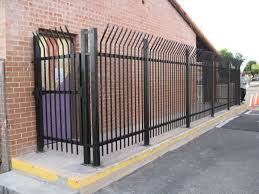 Security: Stakeholder Engagement with school site administration, staff and community members will begin soon!
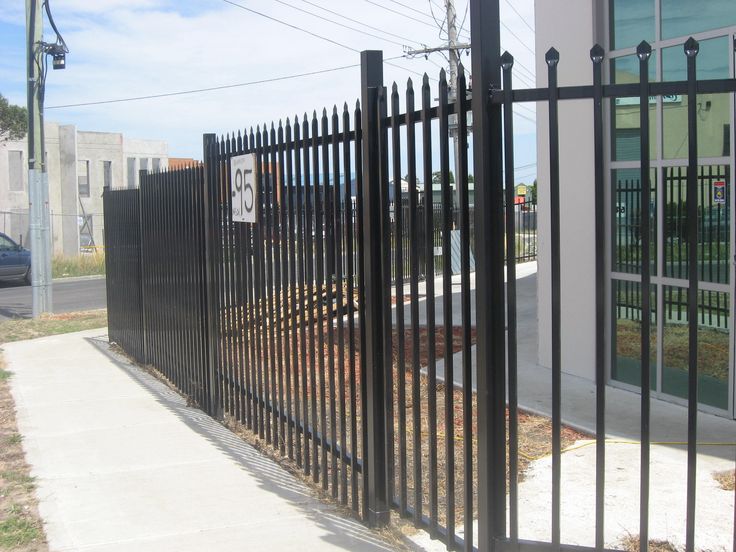 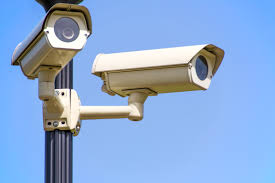 32